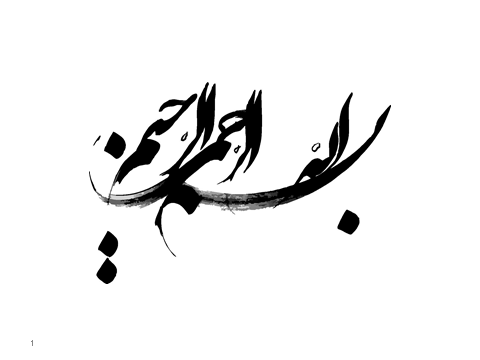 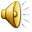 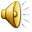 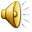 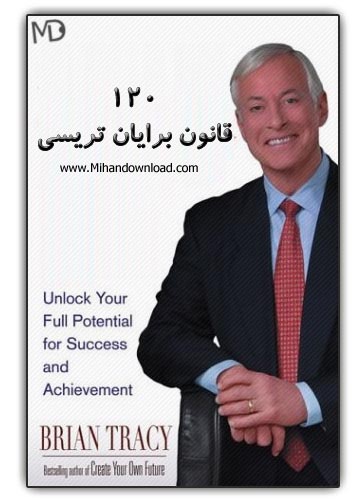 ╚ موضوع: قوانین موفقیت ╝
مختصری درباره آقای برایان تریسی:
آقای تریسی در طی سی سال به هشتاد کشور دنیا سفر کرده است تا دلایل حقیقی این پرسش را بیابد که چرا وقایع به صورتی که هستند اتفاق می افتند ؟
او پاسخ ها را به صورت قوانینی خلاصه کرد که سال های زیادی است در دنیا افراد مختلف با بکار گرفتن این اصول و قوانین به موفقیت و خوشبختی  در زندگی خود رسیده اند.
برخی از این اصول و قوانین، عبارتند از:
1- قانون علت و معلول
2- قانون ذهن
3- قانون عینیت یافتن ذهنیات
4- قانون رابطه ی مستقیم
5- قانون باور
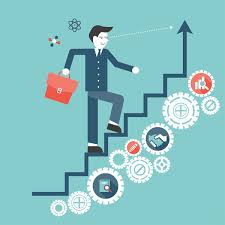 1: قانونِ علت و معلول
هر چیز به دلیلی رخ می دهد. برای هر علتی معلولی هست، و برای هر معلولی علت یا علت های بخصوصی وجود دارد، چه از آنها اطلاع داشته باشید چه نداشته باشید.
چیزی به اسم اتفاق وجود ندارد.
* ميخي سست از نعل جدا شد ** نعل از پاي اسب جدا شد * * پاي بدون نعل، اسب را از رفتن باز داشت * * سردار از حركت بماند * * لشگرِ بدون سردار، در جنگ شكست خورد  * * و با شكست لشگر كشور بدست دشمنان افتاد  *
موفقیت اتفاقی نیست و صد البته هرگز، موفقیت ذاتی و ژنتیکی نیز نیست.
شاید موفقیت تنها چیزی باشد که اصلا به خون و کروموزوم ها ربطی ندارد!
موفقیت امری است اکتسابی. موفقیت را باید خواست، باید آنرا صدا زد. 
باید بلند بانگش کنید تا به سراغ شما بیاید.
موفقیت یک حادثه نیست، بلکه فرایندی حاصل جمع تلاش و برنامه ریزی و هزینه می باشد.
اگر دریک برنامه ای دوست داشته باشید در یک سالن در صندلیهای جلو بنشینید، برنامه ریزی می کنید و کمی زودتر به آن جا می روید.پس این به شانس شما هیچ ربطی نداشت.
2) قانون ذهن:
همه ی علت ها و معلول ها ذهنی هستند. افکار شما تبدیل به واقعیت می شوند. افکار شما آفریننده اند. شما تبدیل به همان چیزی می شوید که درباره ی آن بیشتر فکر می کنید.
همیشه دربارۀ چیزهایی فکر کنید که واقعاً طالب آن هستید و از فکر کردن دربارۀ چیزهایی که خواستار آن نیستید، اجتناب کنید.
3) قانون عینیت یافتن ذهنیات:
دنیای پیرامون شما تجلی فیزیکی دنیای درون شماست.
کار اصلی شما در زندگی این است که زندگی مورد علاقه ی خود را در درون خود خلق کنید .زندگی ایده آل خود را با تمام جزئیات آن مجسم کنید و این تصویر ذهنی را تا زمانی که در دنیای پیرامون شما تحقق پیدا کند حفظ کنید .
وقتی آرزوی خود را مجسم کرده و با چشم بسته و با تمام وجودآن را حس کنید قطعاً به آن آرزو  خواهید رسید. وقتی شما تصور کنید که مثلا در یک مسابقه برنده شده اید و با تمام وجود جزییات آن را احساس می کنید ذهن آن را به کاینات ارسال می کند و آن خیال به واقعیت         می انجامد.                                 مایک دولی(نویسنده)
4) قانون رابطه ی مستقیم:
زندگی بیرون شما بازتاب زندگی درونی شماست. بین طرز فکر و احساسات درونی شما از یک طرف و عملکرد و تجارب بیرونی شما از طرف دیگر رابطه مستقیم وجود دارد.
╚ 5) قانون باور: ╝
هر چیزی را که عمیقاً باور داشته باشید برایتان به واقعیت بدل می شود. شما آنچه را که می بینید باور نمی کنید، بلکه آن چیزی را می بینید که قبلاً به عنوان یک باور انتخاب   کرده اید.
باور محدود یعنی چه؟ باور محدود همان افکار تکراری است که مانع می شود تو خواسته ات را جذب کنی. افکار تو میتواند امواج منفی بیرون بفرستد. بعنوان مثال عبارت باید حسابی کارکنی تا پول دربیاوری باعث بروز امواج کمبود می شود که تو را از دستیابی به خواسته ات باز میدارد.
پس باید:    باورهای محدودکننده ای را که مانع موفقیت شما هستند، شناسایی کنید.و آنها را از بین ببرید.
6) قانون ارزش ها:
نحوه ی عملکرد شما همیشه با زیربنایی ترین ارزش ها و اعتقادات شما هماهنگ است.
آنچه براستی ارزش هایی را که واقعا به آن اعتقاد دارید بیان می کند، ادعاهای شما نیست بلکه گفته ها، اعمال و انتخاب های شما به ویژه در هنگام ناراحتی و عصبانیت است.
╚ 7) قانون انگیزه ╝
هر چه می گویید یا انجام می دهید، از تمایلات درونی، خواسته ها و غرایز شما سرچشمه می گیرند. این کار ممکن است بصورت خودآگاه و یا ناخودآگاه انجام شود.
رمز موفقیت دو چیز است:
تعیین اهداف و برنامه ریزی برای آنها
مشخص کردن انگیزه ها
8)قانون فعالیت ذهن ناخودآگاه:
ذهن ناخودآگاه شما موجب می شود همۀ گفته ها و اعمالتان مطابق با الگویی انجام پذیرد که با تصویر ذهنی و باورهای زیربنایی شما هماهنگ است.
ذهن ناخودآگاه شما بسته به اینکه چگونه آنرا برنامه ریزی کنید می تواند شما را به پیش ببرد و یا از پیشرفت باز دارد.
اگر با اعتماد به نفس انتظار وقوع چیزی را داشته باشید در جهان پیرامونتان امکان وقوع پیدا می کند.
9) قانون انتظارات:
شما همیشه هماهنگ با انتظاراتتان عمل میکنید و انتظارات شما بر رفتار و طرز برخورد اطرافیانتان تاثیر می گذارد.
10) قانون تمرکز:
هر چیزی که ذهن خود را به آن مشغول سازید در زندگی واقعیت پیدا می کند.
هر چیزی که روی آن تمرکز کنید و مرتباً به آن فکر کنید در زندگی واقعی شکل می گیرد و گسترش پیدا می کند. بنابراین باید فکر خود را بر چیزهایی متمرکز کنید که در زندگی واقعاً طالب آن هستید.
11) قانون عادت:
حداقل 95% از کارهایی که انجام می دهید از روی عادت است ، خواه عادت های مفید و خواه عادت های مضر.
شما می توانید عادت هایی را که موفقیتتان را تضمین می کند در خود پرورش دهید. به این صورت که تا هنگامی که رفتار مورد نظر به صورت اتوماتیک و غیر ارادی انجام نشوند، با تمرین و تکرار آگاهانه و مدام آنرا ادامه دهید.
12) قانون جذب:
شما مرتباً افکار، ایده ها و موقعیت هایی را که با افکار غالب شما هماهنگ هستند به خود جذب می کنید، خواه افکار منفی خواه افکار مثبت. شما می توانید بهتر از اینکه هستید باشید ، ثروتمند تر از اکنون باشید و توانایی های بیشتری داشته باشید، چون میتوانید افکار غالب خود را تغییر دهید.
قانون جذب می گوید:
به آنچه که می خواهید فکر کنید، نه آنچه را که انتظارش را ندارید. (به طور معمول انسان ها برای چیزهایی که انتظارش را نمی کشند یا بعید می دانند، بیشتر فکر می کنند)
جک کانفیلد(نویسنده): انسان همان چیزی می شود که به آن می اندیشد.با نا خواسته های خود نجنگید چون با اینکار تمام تمرکز خود را بر روی چیزهایی که نمی خواهیم می گذاریم و نا خواسته هارا به سوی خود جذب می کنیم.
زندگی شما نتیجه ی انتخاب های شما تا این لحظه است.چون همیشه در انتخاب افکار خود آزاد هستید، کنترل کامل زندگی تان و تمامی آنچه برایتان اتفاق می افتد در دست شماست.
13) قانون انتخاب:
نیل دونالد (روان شناس): در دنیا هیچ تخته سیاهی نیست که سرنوشت شما را نوشته باشد. در حقیقت این خود ما هستیم که سرنوشتمان را می سازیم. مأموریت ما توسط خودِ ما انتخاب می شود.
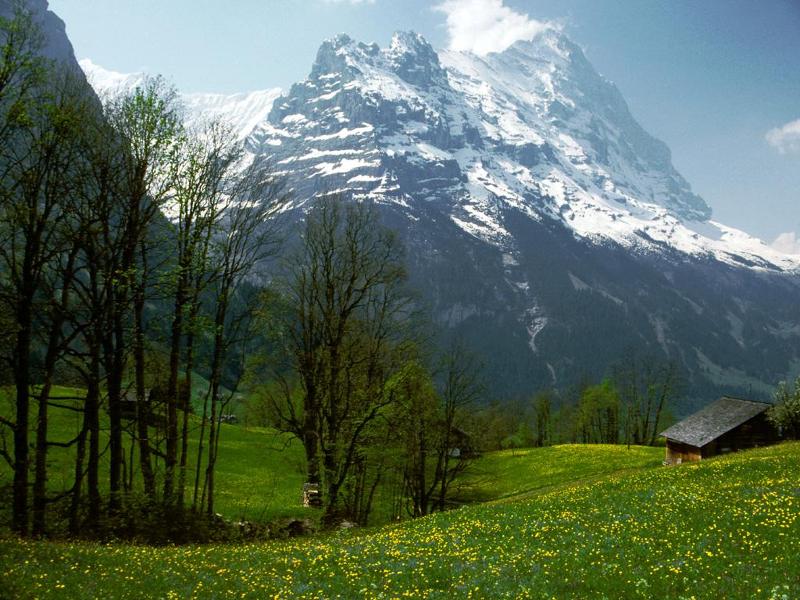 برای موفقیت و شادی در تمام جنبه های زندگی، تفکر مثبت امری ضروری است.
شیوه ی تفکر شما نشان دهندۀ ارزشها، اعتقادات و انتظارات شماست..
31
وضو و خواندن نماز اول وقت و نیز خواندن «نماز شب» کانالهای انرژی بدن (چاکراهای هفت گانه) را فعال می کند. همچنین سجده کردن در حین نماز خواندن فواید زیادی دارد و باعث تخلیه اشعه های زائد یا همان انرژی های منفی از بدن می شود و همچنین سجده های طولانی باعث باز شدن چشم سوم نیز می شود. (در این مورد احادیث و روایات زیادی وارد شده است).
تاثیر وضو و نماز در کسب انرژی های مثبت:
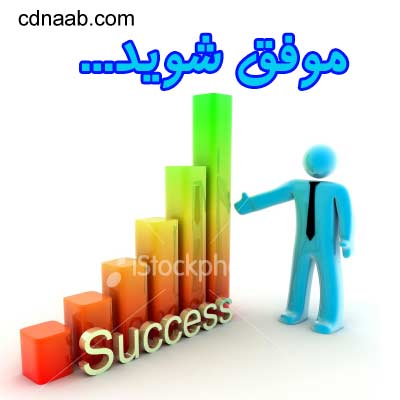 تغییر غیر قابل اجتناب است و چون با دانش روزافزون و تکنولوژی رو به پیشرفت هدایت می شود با سرعتی غیر قابل قیاس با گذشته در حرکت است.حال کار شما این است که استاد تغییر باشید نه قربانی آن.
15) قانون تغییر:
16) قانون کنترل:
این که تا چه حد در مورد خودتان مثبت فکر می کنید بستگی به این دارد که فکر می کنید تا چه حد زندگیتان را تحت کنترل دارید.
سلامتی، شادی و عملکرد عالی از طریق کنترل کامل افکار، اعمال و شرایط پیرامونتان به وجود می آید.
17) قانون مسئولیت:
هر جا که هستید و هر چه که هستید بخاطر آن است که خودتان اینطور خواسته اید.مسئولیت کامل آنچه که هستید ، آنچه که بدست آورده اید و آنچه که خواهید داشت بر عهده ی خود شماست.
18) قانون پاداش
عالم در نظم و تعادل کامل به سر می برد. شما همیشه پاداش کامل اعمالتان را می گیرید.همیشه از همان دست که می دهید از همان دست می گیرید. اگر از عالم بیشتر دریافت می کنید به این دلیل است که بیشتر می بخشید.
19) قانون خدمت:
پاداش هایی که در زندگی می گیرید با میزان خدمت شما به دیگران رابطۀ مستقیم دارد.هر چه بیشتر برای بهبود زندگی و سعادت دیگران کار و مطالعه کنید و توانایی های خود را افزایش دهید، در عرصه های مختلف زندگی خود نیز پیشرفت بیشتری به دست می آورید.
╝20) قانون تاثیر تلاش╚
همه ی امیدها، رویاها، هدفها و آرمان های شما در گرو سخت کوشی شماست.هر چه بیشتر تلاش کنید، بخت و اقبال بهتری پیدا می کنید.هیچ راه میانبری وجود ندارد.
شانس در واقع به هم پیوستن موقعیت و آمادگی است. عملکرد خوب نتیجۀ آمادگی کامل است که مراحل کسب آن اغلب از هفته ها، ماه ها و سال ها قبل آغاز میشود.در هر حوزه ای موفق ترین افراد آنهایی هستند که همواره در مقایسه با افراد ناموفق وقت بیشتری را صرف کسب آمادگی برای انجام کار می کنند.
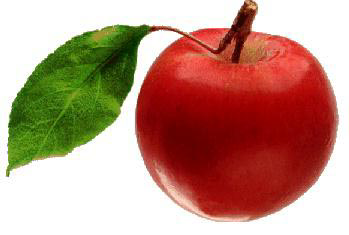 21) قانون آمادگی:
هیچ وقت برای انجام همه کارها وقت کافی وجود ندارد ولی همیشه برای انجام مهمترین کارها وقت کافی است.هر چه بیشتر کار کنید کارایی بیشتری پیدا می کنید. اما اگر بخواهید بیش از حد توانتان انجام امور مختلف را به عهده بگیرید نتیجه ای جز این نخواهد داشت که بفهمید توانایی شما برای انجام کارها حدی دارد.
22) قانون حد توانایی:
23) قانون تصمیم:
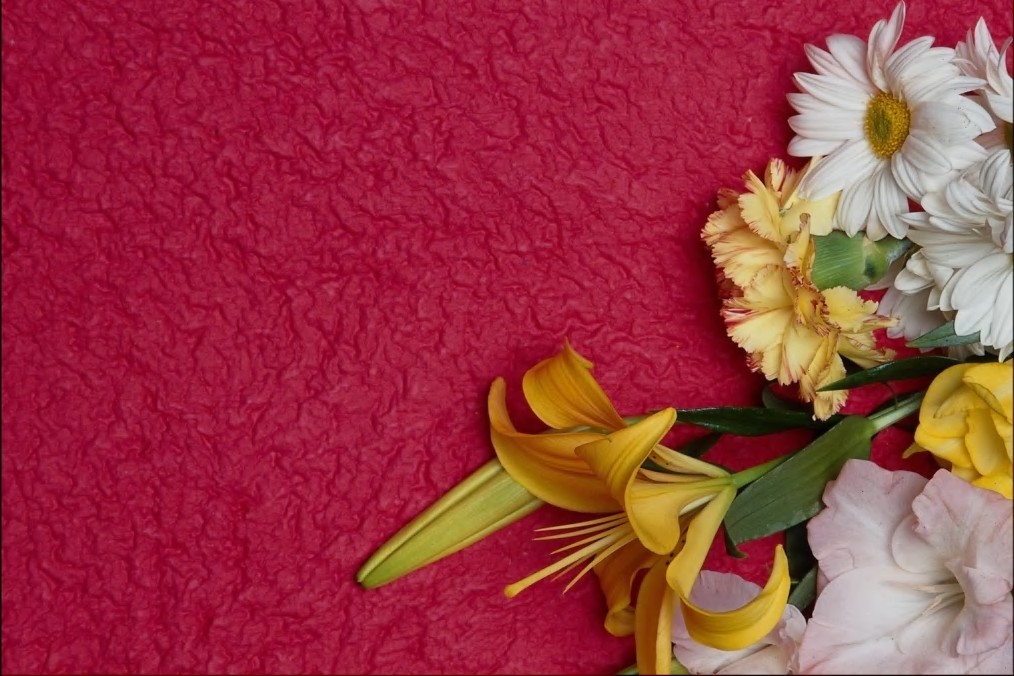 مصمم بودن از ویژگیهای اساسی افراد موفق است.در زندگی شما هر جهشی درجهت پیشرفت، هنگامی حاصل می شود که در موردی تصمیم روشنی گرفته باشید.
ذهن شما می تواند به هر چیزی که برایش قابل درک باشد و آن را باور داشته باشد دست یابد.هر نوع پیشرفتی در زندگی تان با یک ایده آغاز می شود و چون توانایی شما در خلق ایده های جدید نا محدود است آیندۀ شما نیز محدودیتی نخواهد داشت.
24)قانون خلاقیت:
25) قانون انعطاف پذیری:
در تعیین اهداف خود قاطعیت داشته باشید، اما در مورد روش دستیابی به آنها انعطاف پذیر باشید.در عصر تحولات سریع، رقابت شدید و کهنه شدن مدام همه چیز، انعطاف پذیری و سازگاری از شرایط اساسی موفقیت است.
26) قانون استقامت:
معیار ایمان به خود، توانایی استقامت در برابر سختی ها، شکست ها و نااُمیدیهاست. استقامت ویژگی اساسی موفقیت است.اگر شما به اندازۀ کافی استقامت کنید، طبیعتاً سرانجام موفق می شوید.
27) قانون صداقت:
خوشبختی و داشتن عملکرد عالی هنگامی به سراغ شما می آید که تصمیم بگیرید هماهنگ با والاترین ارزش ها و عمیق ترین اعتقادات خود زندگی کنید.همیشه با آن بهترین ِ بهترین ها که در درون شماست صادق باشید.
28) قانون احساس:
شما در فکر کردن، درک کردن و تصمیم گرفتن صددرصد احساسی عمل می کنید. با احساستان تصمیم میگیرید و با عقلتان توجیه می کنید. از آنجایی که کنترل افکارتان در دست خودتان است، خوشبختی شما نیز بستگی به میزان ارادۀ شما در کنترل افکارتان دارد.
باب پراکتور(فیلسوف): همۀ  ما خالقان جهان خود هستیم.پس دریابید که چه افکار و احساساتی دارید. چرا که نتیجه آن تعیین کنندۀ نوع زندگی شماست.
29) قانون خوشبختی:
کیفیت زندگی تان را احساس شما در هر لحظه تعیین می کند و احساس شما را تفسیر شما از وقایع پیرامونتان تعیین می کند نه خود وقایع. هرگز برای اینکه تجربۀ خوشی از دوران کودکی داشته باشید دیر نیست. کافی است گذشته را مرور کنید و روشی را که برای تفسیر تجربیات خود داشته اید تغییر دهید.
30) قانون جایگزینی:
ذهن خودآگاه شما در آنِ واحد فقط میتواند یک فکر را در خود جای دهد، یا مثبت یا منفی. شما می توانید با جایگزین کردن افکار مثبت به جای افکار منفی به خوشبختی دست پیدا کنید.ذهن مانند باغی است که در آن یا گل  می روید یا علف هرز.
31) قانون اظهار:
هرگفته ای تاثیری به جا می گذارد. وقتی چیزی را با حالتی سرشار از احساس به خودتان می گویید، افکار، ایده ها و رفتارهایی هماهنگ با همان کلمات بوجود می آید.فقط راجع به چیز هایی فکر کنید که طالب آن هستید و راجع به آنچه که طالب آن نیستید فکر نکنید.
افکار و احساسات شما تعیین کنندۀ اعمال شماست و اعمال شما نیز به نوبۀ خود تعیین کنندۀ افکار و احساسات شماست. اگر برخوردی مثبت، خوشایند و خوش بینانه داشته باشید، فردی مثبت، خوشایند و خوش بین خواهید شد.
32) قانون عکس العمل:
33) قانون تجسم:
دنیای پیرامون شما تصویری از دنیای درون شماست. تصاویر ذهنی که به آن مشغول هستید افکار، احساسات و رفتار شما را تحت تاثیر قرار می دهد.هر چیزی که به روشنی و با تمام وجود تجسم کنید نهایتاً در زندگی شما به واقعیت می پیوندد.
افراد برجسته در موقعیت های نامطلوب، فکرشان  را بر این موضوع متمرکز می کنند که چگونه می توانند از این وضع بیرون آمده یا باآن کنار بیایند.
عملگرایی توام با اندیشه
یکی از ویژگی های افراد برتر در هر رشته این است که مدام درذهنشان رسیدن به بالا ترین سطوح موفقیت را حق خود می دانند و دایم به بهتر و بهتر شدن کار خود فکرمی کنند.
موفقیت هرگز پایان نمی پذیرد:در جاده زندگي نبايد نا اميد شويم و براي موفقيت نبايد دست از تلاش برداريم. موفقیت تا زمانی پایان ندارد که انسان ناامید نباشد. موفقیت بی انتهاست و انسانها نمی توانند مکان و زمانی برای آن تعیین کنند.
با تشكر از توجه و همراهي شما 
همکاران ارجمند
موفق باشید